WHY ME?
WHY SO LOW?
WHY SO SLOW?
GENDER
GENDERRACE
GENDERRACECULTURE
GENDERRACECULTUREDIVERSITY
SCIENCE
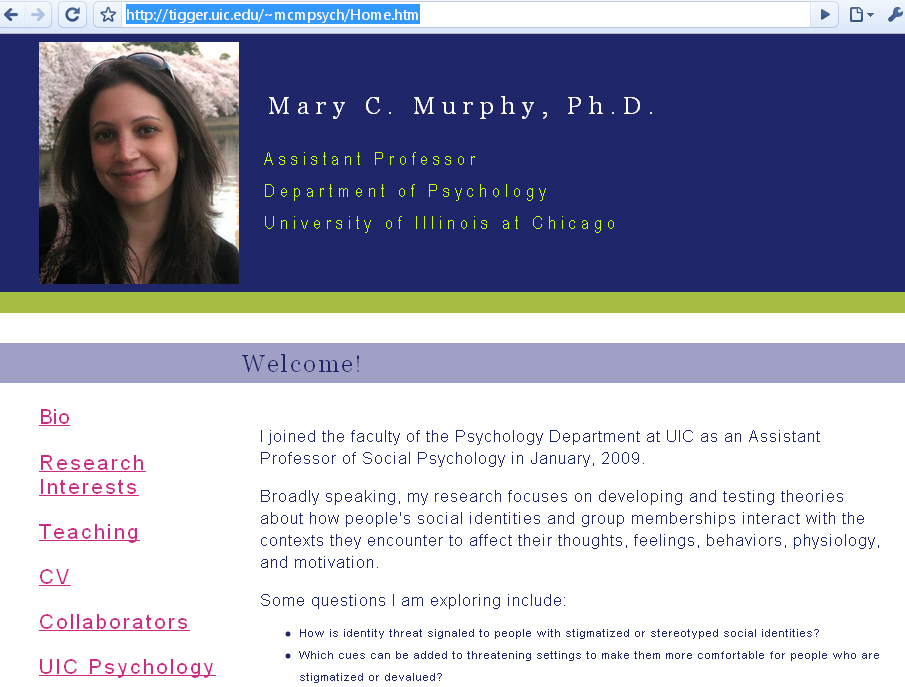 DESIGNING AN EPIC FAIL
voice recognition systems that could not "hear" women's voices
video conferencing systems that ignored women for the same lack of "hearing”
automotive airbags that injured and even killed many women
artificial heart valves sized for the male heart
DESIGNING FTW!
Better decision outcomes
Barton, 1995
Gruenfeld & Preston, 2000
Better group & task performance
Pelled, Eisenhardt & Xin, 1999; 
Hamilton, Nickerson & Owan, 2003 
Increased creativity and innovation
Hambrick, Cho & Chen, 1996
“Diversity is beneficial     because a variety of opinions, backgrounds, and thinking styles and their integration into the solution are what contribute to better decision outcomes.”
“Diversity is beneficial because a variety of opinions, backgrounds, and thinking styles and their integration into the solution are what contribute to better decision outcomes.”
“Diversity is beneficial because a variety of opinions, backgrounds, and thinking styles and their integration into the solution are what contribute to better decision outcomes.”
“Diversity is beneficial because a variety of opinions, backgrounds, and thinking styles and their integration into the solution are what contribute to better decision outcomes.”
“Diversity is beneficial because a variety of opinions, backgrounds, and thinking styles and their integration into the solution are what contribute to better decision outcomes.”
Diversity is important and beneficial for problem solving and innovation tasks (Mannix & Neale, 2005), such as is the case in technology.
Companies with effective diversity inclusion practices benefit from reduced absenteeism and employee turnover (The Business Case for Diversity: Good Practices in the Workplace. 2005).
Institutions with a diverse student body generally benefit from a better image in the marketplace  (The Business Case for Diversity: Good Practices in the Workplace. 2005)
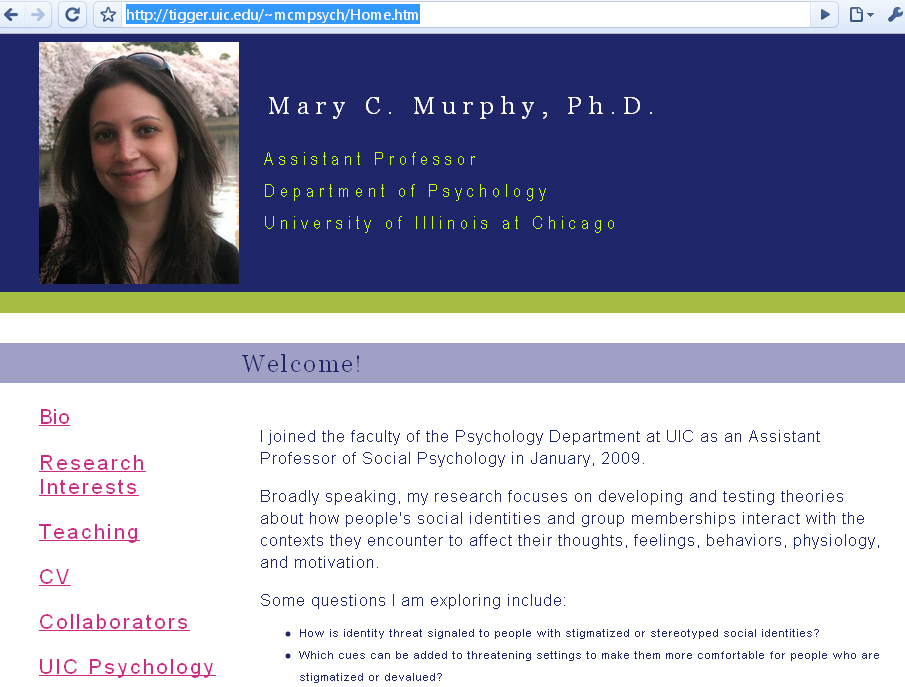 SIGNALINGTHREAT
THE STUDY
Group of advanced MSE undergraduates 
Shown a gender balanced or unbalanced video depicting a potential MSE summer leadership conference. 
Researchers measured the participant’s physiological arousal during the video, cognitive vigilance…
.. And their sense of belonging and desire to participate in the conference.
THE RESULTS
Women who watched the gender unbalanced video- (3 to 1 ratio) experienced:
faster heart rates
higher skin conductance (sweating) 
a lower sense of belonging 
less desire to participate in the conference
increased vigilance to cues in the surrounding environment
less retention of content
SIGNALINGTHREAT
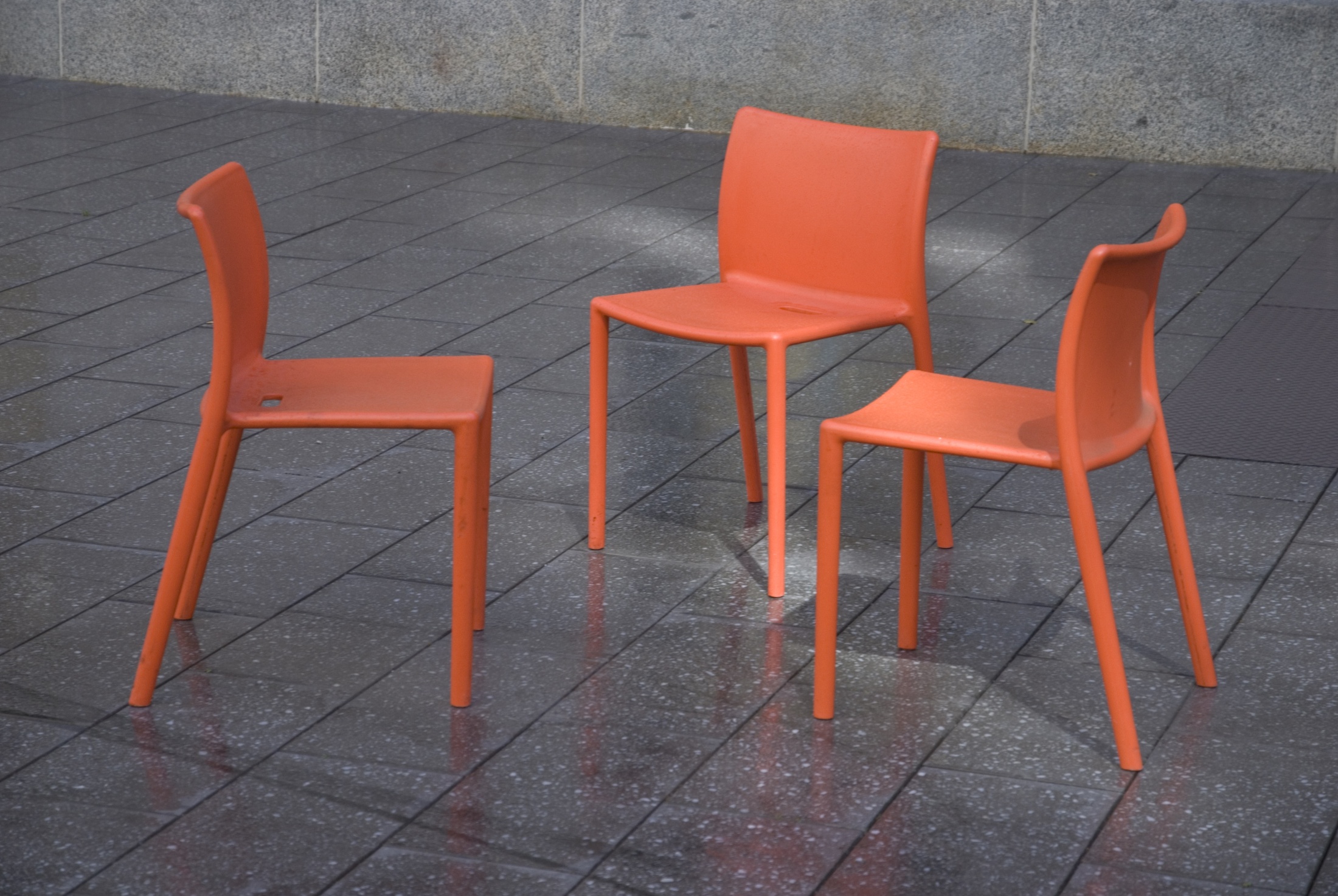 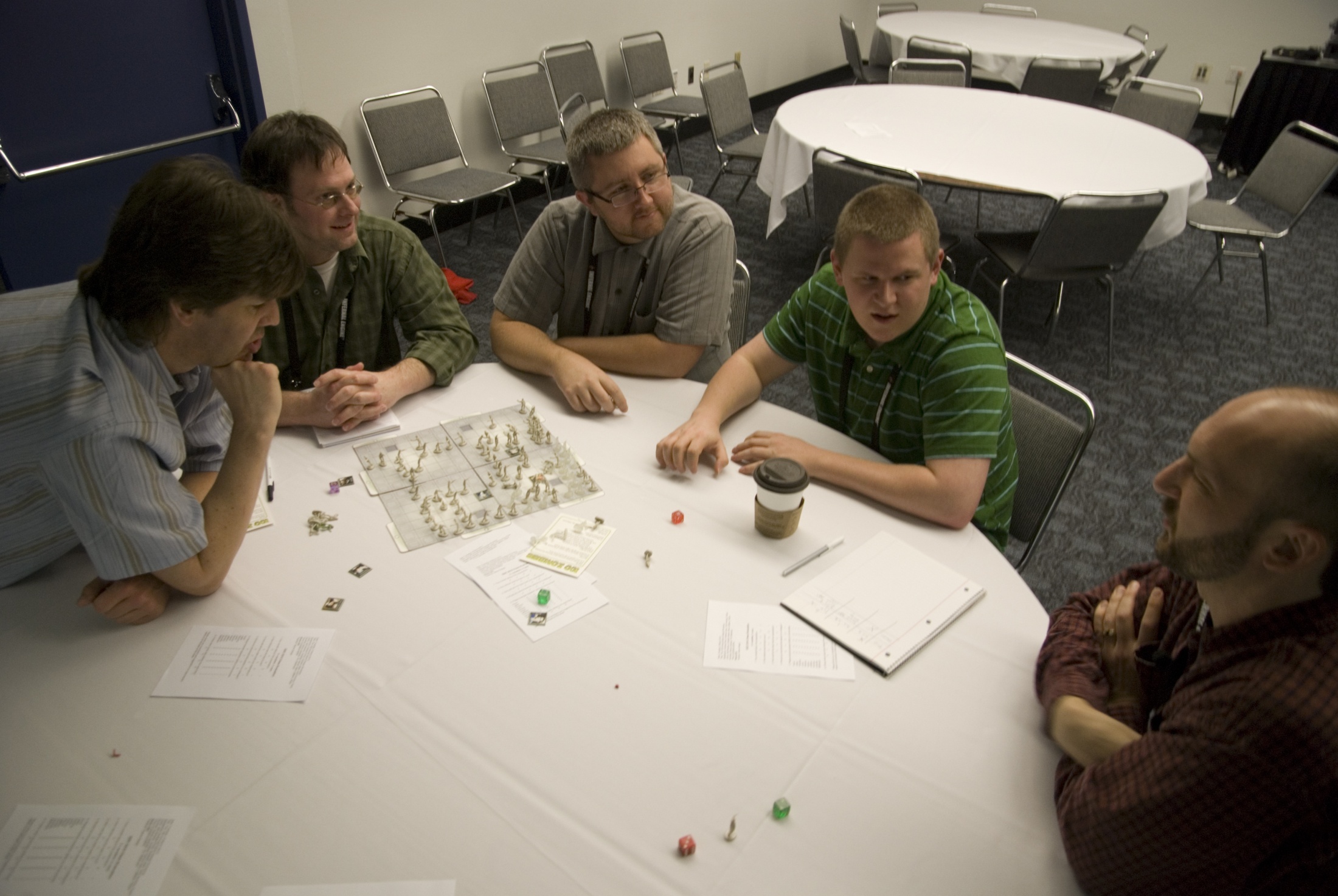 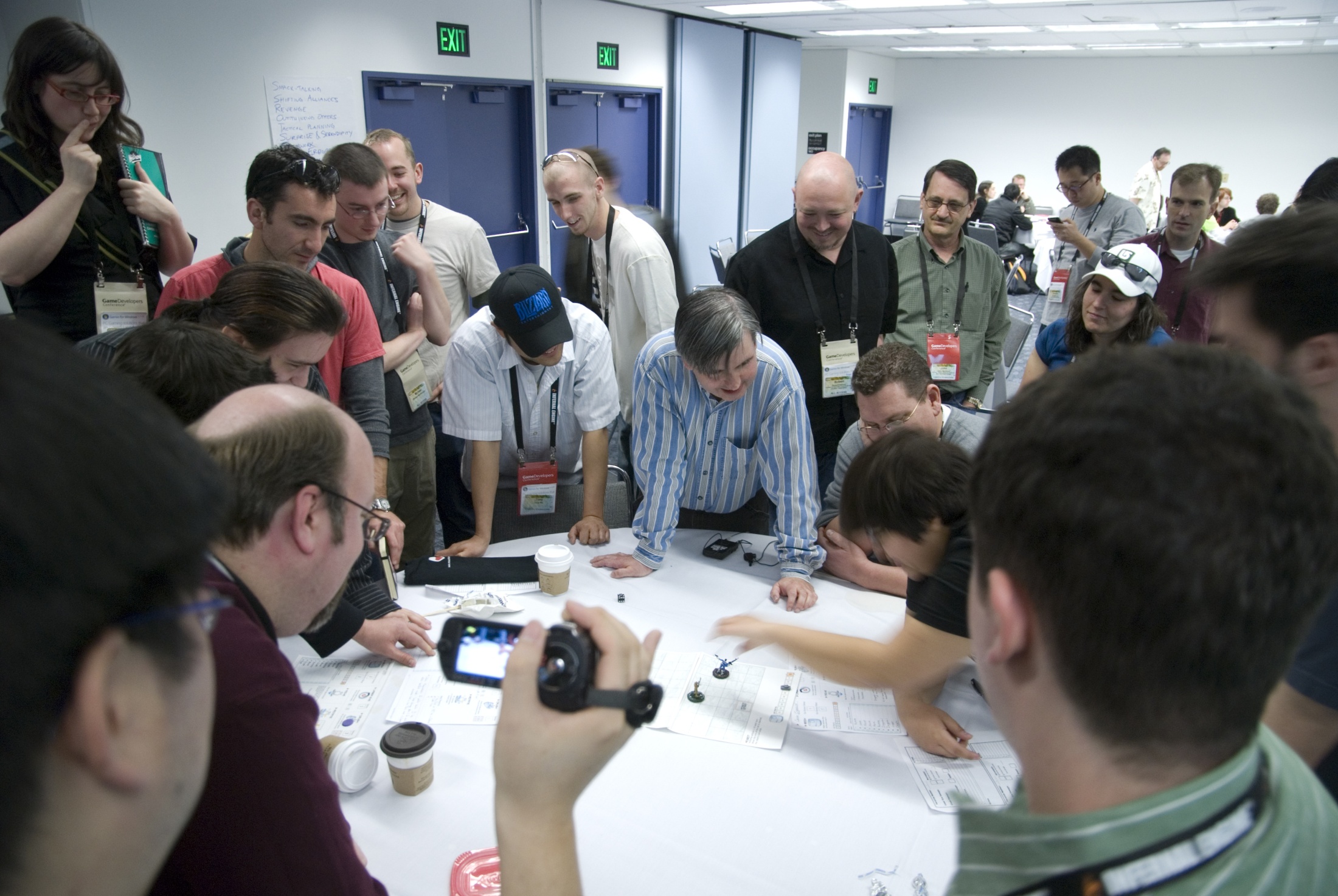 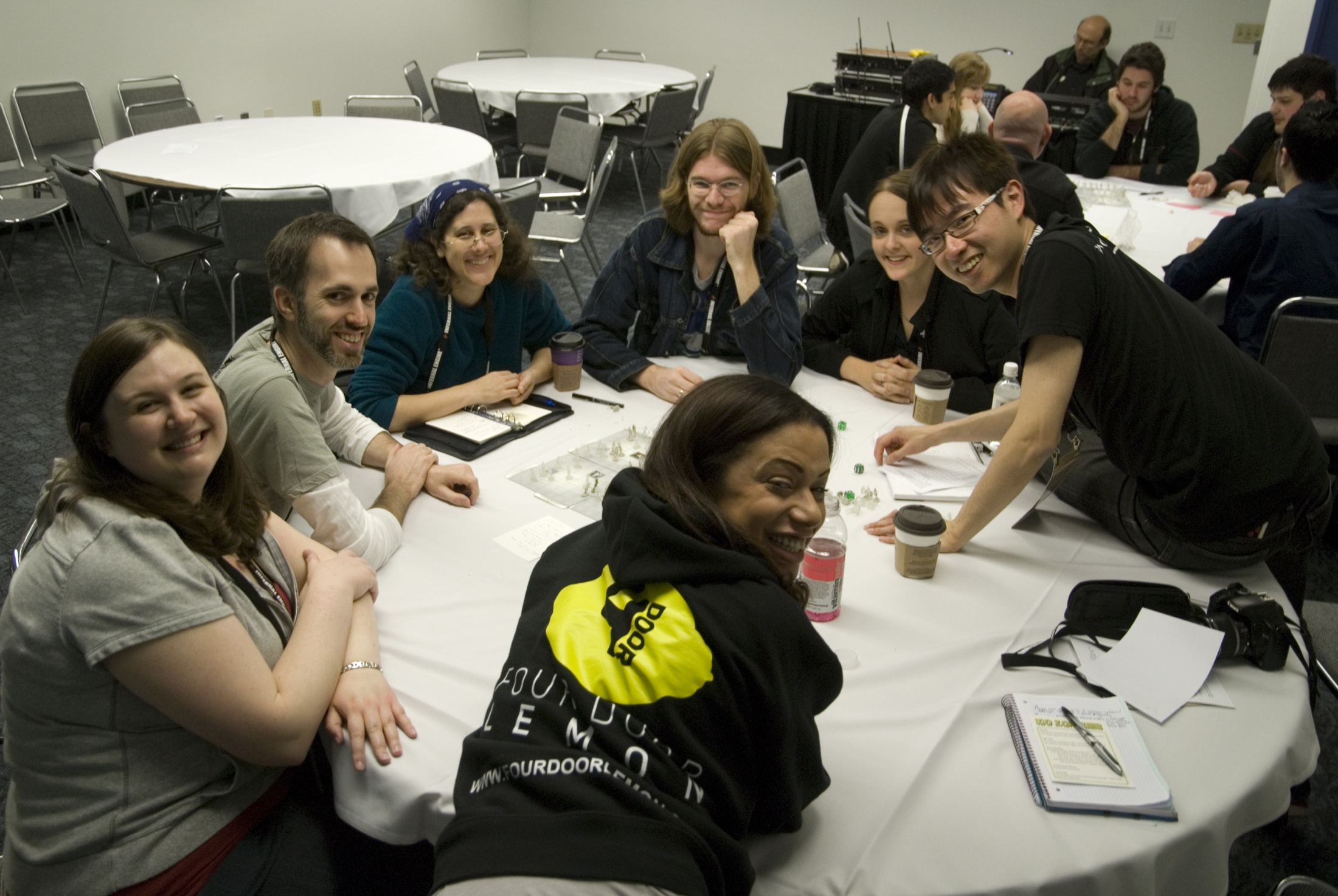 WE DESIGN FEEDBACK & REWARD SYSTEMS FOR A LIVING
WE ARE YOUNG, MOTIVATED AND TRYING TO MAKE A DIFFERENCE
WE CAN SOLVE THIS PROBLEM!
GET EDUCATED & THEN GO TRY SOMETHING!
BECAUSE I AM NOT A BANDAID...
… AND BECAUSE YOUR GAMES, TEAMS & COMMUNITY WILL BE BETTER!